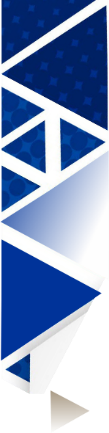 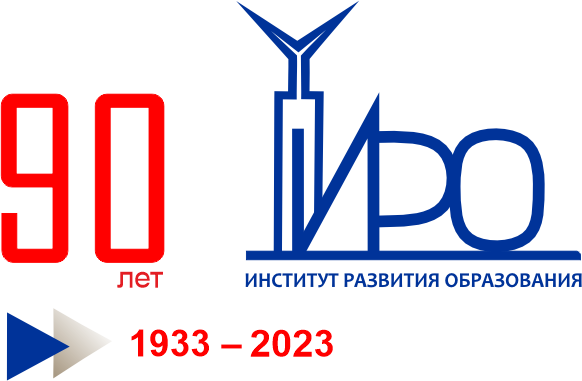 Региональный банк задания по формированию ФГ
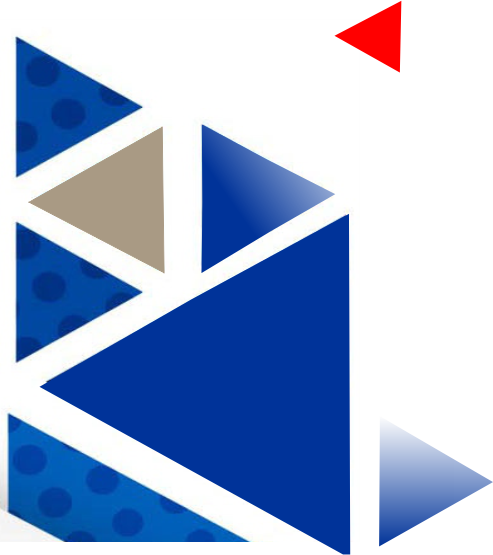 Панарина Лариса Юрьевна, проректор по научной работе ГАУ ДПО СО ИРО
Процент выполнения заданий по функциональной грамотности в рамках ВПР в 2023 году
Значение показателя 27 «Функциональная грамотность» в мотивирующем мониторинге регионов только для удержания позиции в рейтинге должно составлять более 60,5% !
Достижение планируемых результатов в рамках ВПР в 2023 году (в заданиях с долей справившихся ниже 50%)
Использование банка заданий для формирования умений применять полученные знания в практических ситуациях
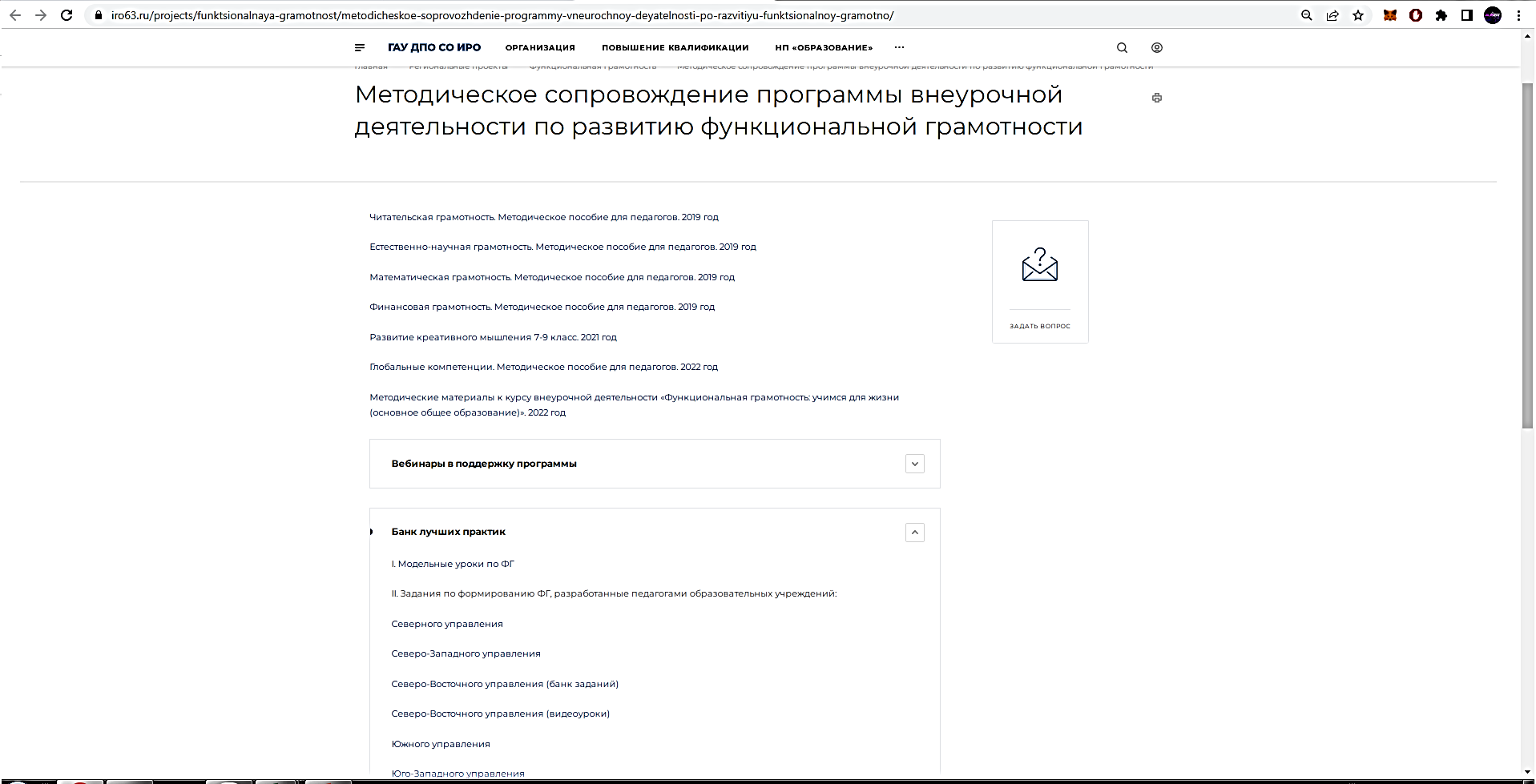 Банк заданий 
по состоянию на 01.09.2023
Задания, разработанные педагогами ОО, были представлены в разрезе ТУ (не структурированы по видам ФГ)
Использование банка заданий для формирования умений применять полученные знания в практических ситуациях
https://clck.ru/am377
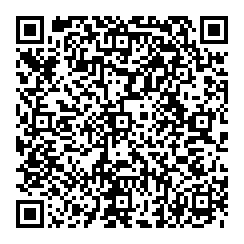 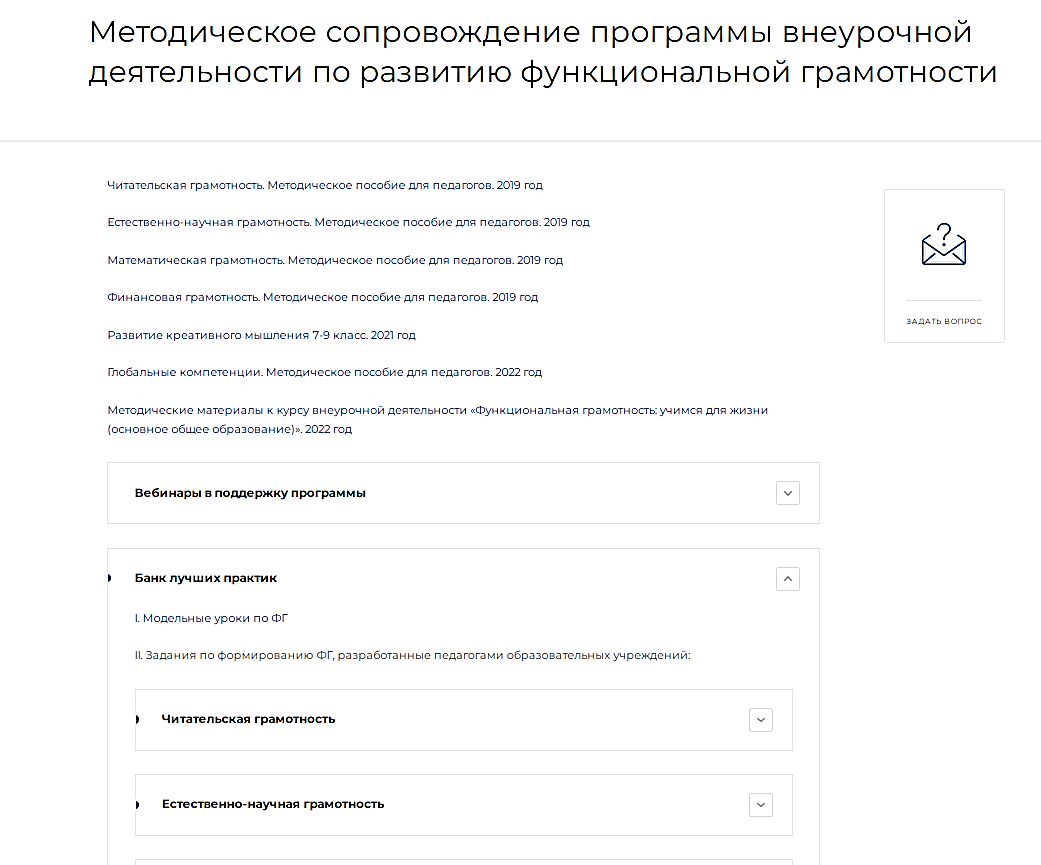 Банк заданий 
по состоянию на 05.02.2024
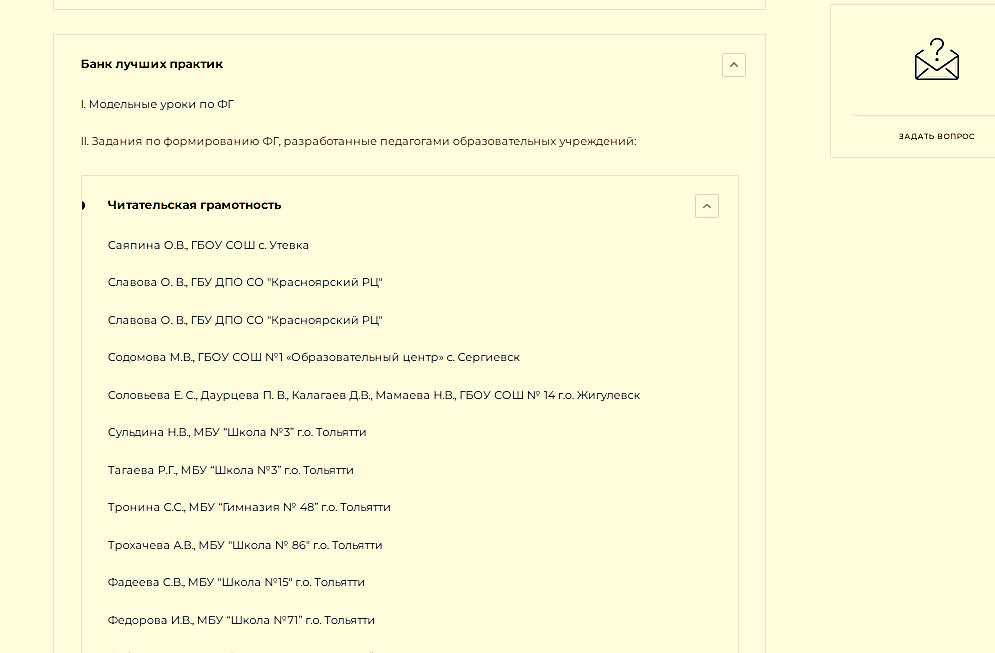 Задания, разработанные педагогами ОО, представлены по всем видам ФГ
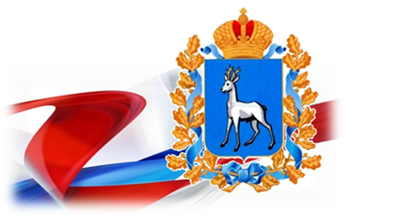 Задачи
МИНИСТЕРСТВО ОБРАЗОВАНИЯ И НАУКИ САМАРСКОЙ ОБЛАСТИ
1. Руководителям ТУ, ДО довести до сведения подведомственных ОО информацию об адресе размещения (ссылке) обновленного регионального Банка данных по формированию функциональной грамотности обучающихся.
	Срок: 12.02.2024

2. Руководителям РЦ, ЦИТ, ЦРО рекомендовать к использованию материалы регионального Банка заданий по формированию функциональной грамотности обучающихся в работе педагогов ОО.
	Срок: 31.05.2024, 31.12.2024